Java Programming Workshop
Here is where your presentation begins
Contents of this template
You can delete this slide when you’re done editing the presentation
For more info:SLIDESGO | BLOG | FAQs
You can visit our sister projects:FREEPIK | FLATICON | STORYSET | WEPIK | VIDEVO
Table of contents
01
02
Theory lesson
Features of the topic
You can describe the topic of the section here
You can describe the topic of the section here
03
04
Useful tips
Practical exercise
You can describe the topic of the section here
You can describe the topic of the section here
01
Theory lesson
You can enter a subtitle here if you need it
Introduction
Mercury is the closest planet to the Sun and the smallest one in the entire Solar System. This planet's name has nothing to do with the liquid metal, since Mercury was named after the Roman messenger god. Its temperatures aren't as terribly hot as that planet's
Mercury takes a little more than 58 days to complete its rotation, so try to imagine how long days must be there! Since the temperatures are so extreme, albeit not as extreme as on Venus, Mercury has been deemed to be non-habitable for humans
Java basics
Do you know what helps you make your point crystal clear? Lists like this one:
They’re simple 
You can organize your ideas clearly
You’ll never forget to buy milk!
And the most important thing: the audience won’t miss the point of your presentation
“This is a quote, words full of wisdom that someone important said and can make the reader get inspired.”
—Someone Famous
Concepts
Inheritance
Polymorphism
Mercury is the closest planet to the Sun and the smallest one in the Solar System—it’s only a bit larger than the Moon
Venus has a beautiful name and is the second planet from the Sun. It’s hot and has a very poisonous atmosphere
Access modifiers
Private
Protected
Public
Mercury is the closest planet to the Sun and the smallest one of them all
Venus has a beautiful name and is the second planet from the Sun
Despite being red, Mars is actually a cold place. It’s full of iron oxide dust
Modifiers on some elements
Abstract
Static
Mars is actually a very cold place
Neptune is the farthest planet from the Sun
Final
Synchronized
Jupiter is the biggest planet of them all
Saturn is a gas giant and has several rings
What can be done with Java examples?
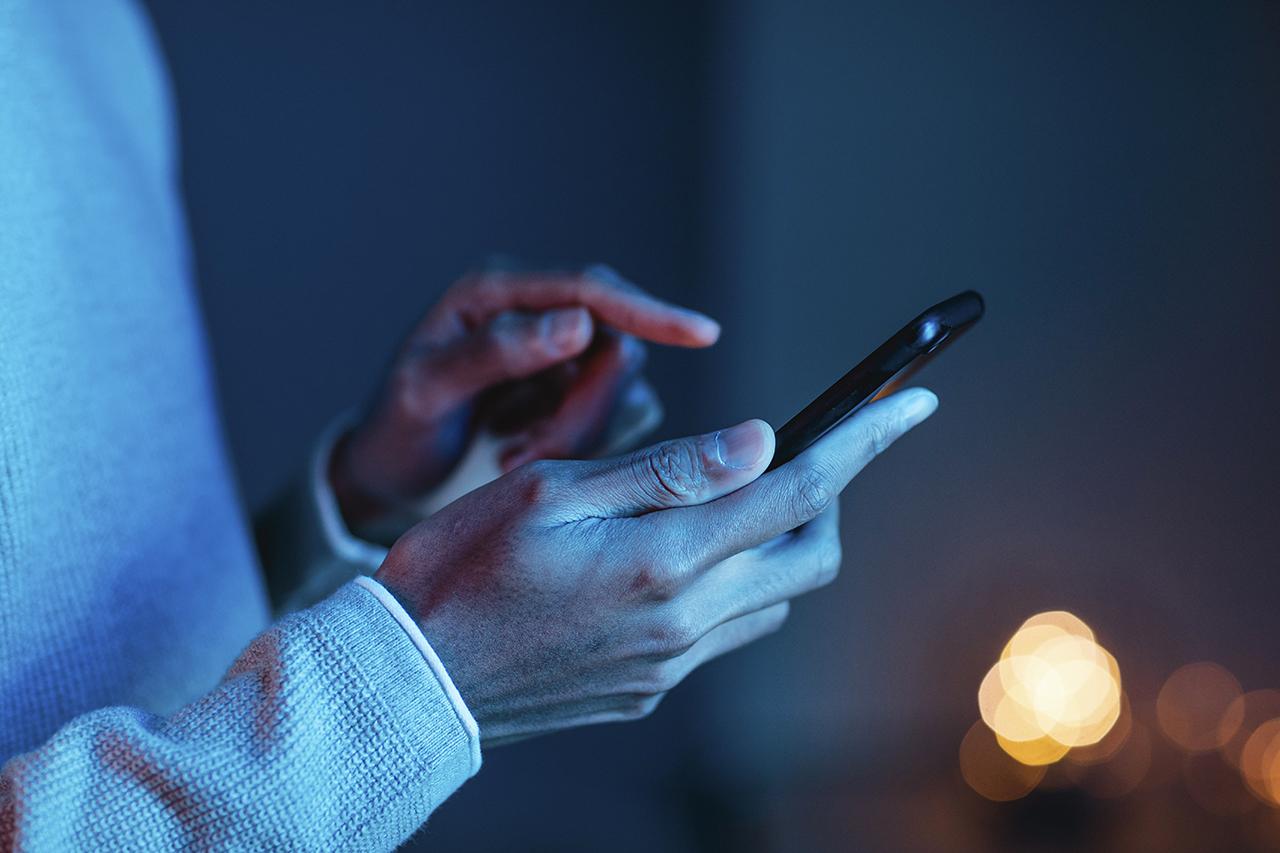 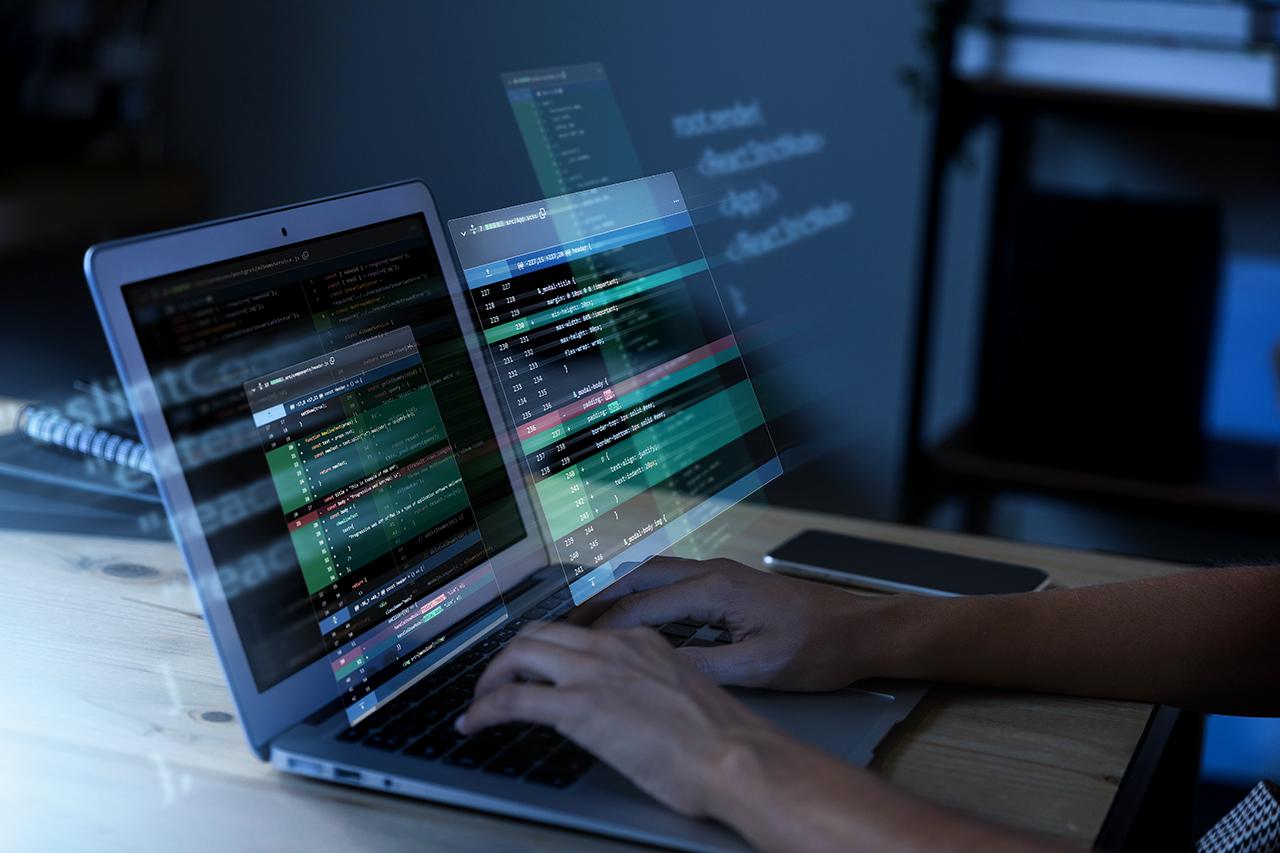 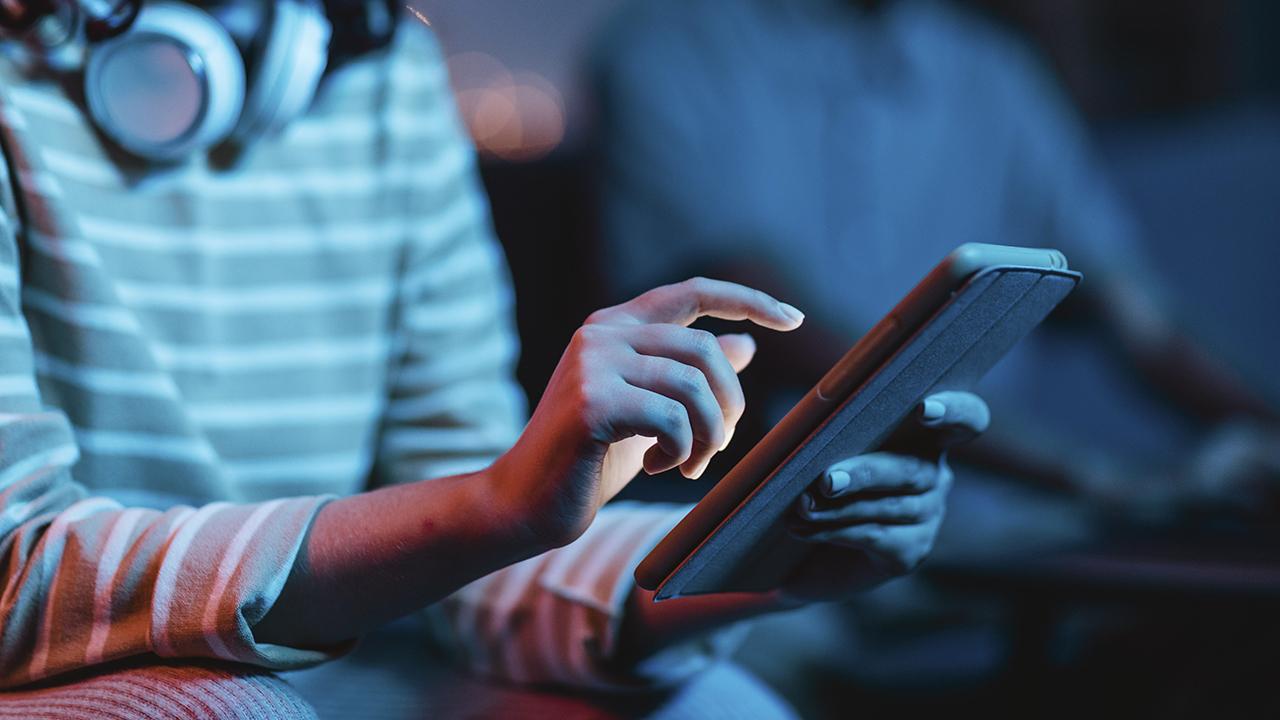 Big data
AI
Video game
Mercury is the closest planet to the Sun and the smallest one of them all
Venus has a beautiful name and is the second planet from the Sun
Despite being red, Mars is actually a cold place. It’s full of iron oxide dust
Recommendations
Mars
Venus
Neptune
Mars is actually a very cold place
Venus is the second planet from the Sun
Neptune is the farthest planet from the Sun
Mercury
Saturn
Jupiter
Mercury is the closest planet to the Sun
Saturn is a gas giant and has several rings
Jupiter is the biggest planet of them all
A picture always reinforces 
the concept
You can give a brief description of the topic you want to talk about here. For example, if you want to talk about Mercury, you can say that it’s the smallest planet in the entire Solar System
4,498,300,000
Big numbers catch your audience’s attention
9h 55m 23s
Jupiter’s rotation period
333,000
The Sun’s mass compared to Earth’s
386,000 km
Distance between Earth and the Moon
Awesome words
A picture is worth a thousand words
Class operations
Static void main(String[] args) {
int a=10;
int b=5;
int sum=a+b;
int subtract=a-b;
int multiplication=a*b;
int division =a/b;
System.out.println("The sum of " + a + " plus " + b + " equals " + sum);
System.out.println("Subtraction of " + a + " minus " + b + " equals " + subtraction);
System.out.println("The multiplication of " + a + " by " + b + " is equal to " + multiplication);
System.out.println("The division of " + a + " by " + b + " is equal to " + division);
Brainstorming and idea generation
Main topic and details
Java
Topic 1
Topic 2
Topic 3
Mercury is the closest planet to the Sun and the smallest one in the Solar System
Despite being red, Mars is actually a cold place. It’s full of iron oxide dust
Venus has a very beautiful name and is the second planet from the Sun
Simple data types
Sequence
Start
Declare variables
Read data
Mercury is the closest planet to the Sun
Venus is the second planet from the Sun
Despite being red, Mars is actually a cold place
Process
Show
End
Jupiter is the biggest planet of them all
Saturn is composed of hydrogen and helium
Neptune is the farthest planet from the Sun
Classification
Cause and effect
Abstract
The Moon is Earth’s only natural satellite
Public
Static
Modifiers
Neptune is the farthest planet from the Sun
Final
Saturn is composed of hydrogen and helium
Protected
Synchronized
Despite being red, Mars is a cold place
Question and answer
What are Java IDEs?
Is Mercury the closest planet to the Sun and the smallest one in the Solar System? Note that it’s a bit larger than the Moon
Eclipse and NetBeans
Venus has a beautiful name and is the second planet from the Sun. It’s hot and has a poisonous atmosphere
Timeline
Venus is the second planet from the Sun
Despite being red, Mars is a very cold place
Project start
Prototype
Data analysis
Feedback
Mercury is the closest planet to the Sun
Jupiter is the biggest planet of them all
Parts and whole
The whole object
What would happen if the part was missing
Venus has a beautiful name and is the second planet from the Sun. It’s terribly hot, even hotter than Mercury, and its atmosphere is extremely poisonous
Mercury is the closest planet to the Sun and the smallest one in the entire Solar System
Parts of the object
What’s the function of the part?
Mercury is very small
Venus is very hot
We all live on Earth
Saturn is a gas giant and has several rings. It’s composed mostly of hydrogen and helium. It was named after the Roman god of wealth and agriculture
Evolution of the students
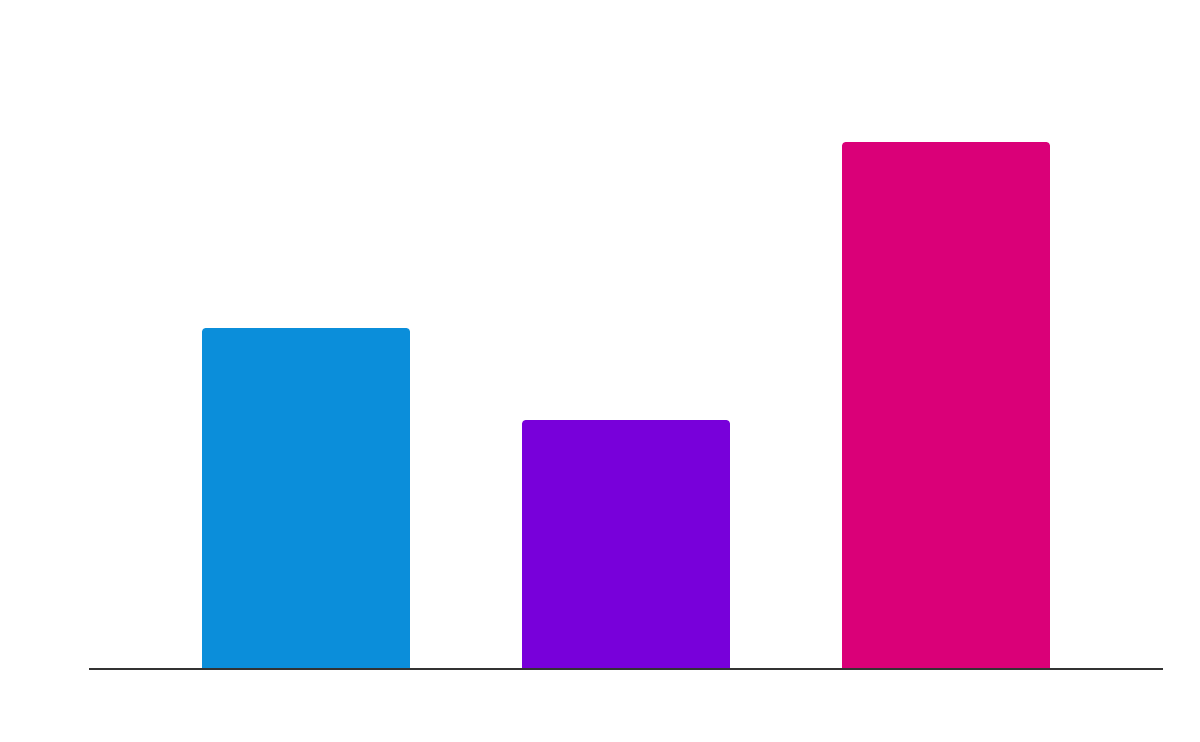 Venus
Venus is the second planet from the Sun
Mercury
Mercury is the closest planet to the Sun
Mars
Despite being red, Mars is a very cold place
Follow the link in the graph to modify its data and then paste the new one here. For more info, click here
Most used programming languages
25%
50%
75%
HTML
Python
Java
Mercury is the closest planet to the Sun and the smallest of them all
Venus has a beautiful name and is the second planet from the Sun
Despite being red, Mars is actually a cold place. It’s full of iron oxide dust
Best centers
Venus
Venus is the second planet from the Sun
Mercury
Mercury is the closest planet to the Sun
Mars
Despite being red, Mars is a very cold place
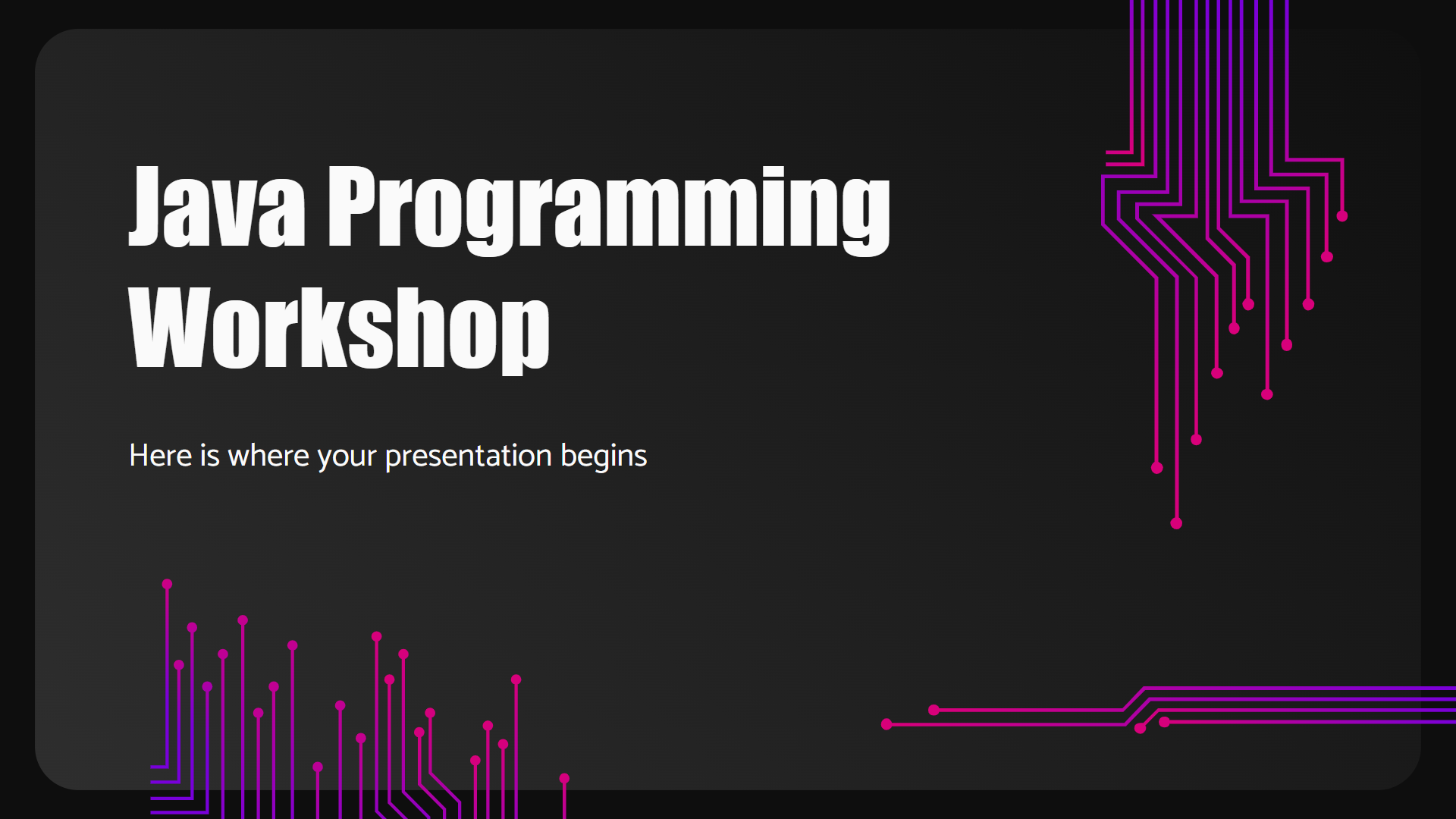 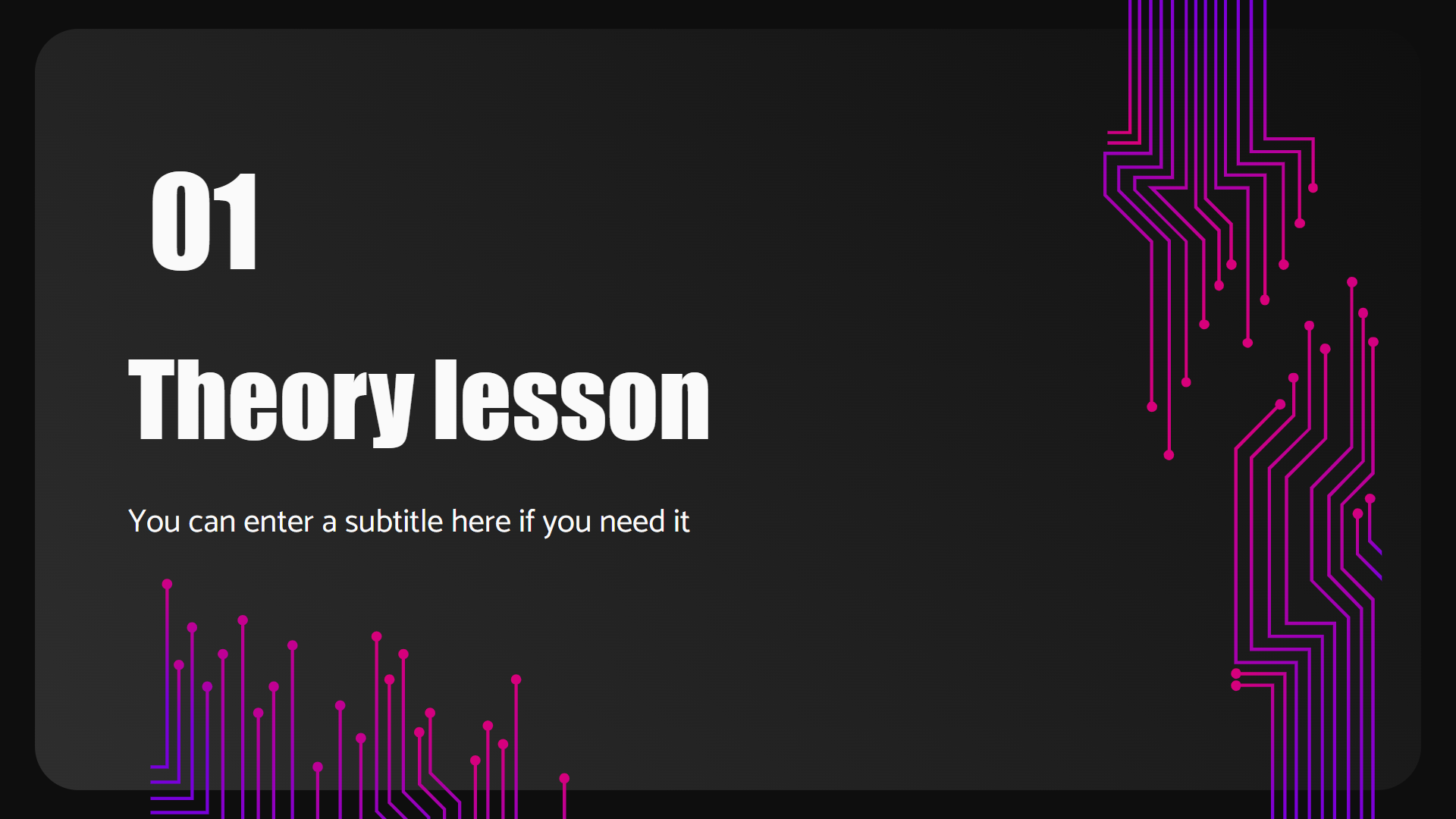 Mockups
You can replace the images on the screen with your own work. Just right-click on them and select “Replace images”
Thanks!
Do you have any questions?
youremail@freepik.com
+34 654 321 432
yourwebsite.com
Please keep this slide for attribution
Alternative resources
Here’s an assortment of alternative resources whose style fits the one of this template: 
Vectors
Creative computer microchip background
Resources
Did you like the resources on this template? Get them for free at our other websites: 
Vectors
Technology style brochure set
Photos
Side view of man using smartphone
Programming background with person working with codes on computer
Side view of woman at home using headphones and tablet
Medium shot man playing videogame
Programming background with person working with codes on computer
Instructions for use
If you have a free account, in order to use this template, you must credit Slidesgo by keeping the Thanks slide. Please refer to the next slide to read the instructions for premium users.
As a Free user, you are allowed to:
Modify this template.
Use it for both personal and commercial projects.
You are not allowed to:
Sublicense, sell or rent any of Slidesgo Content (or a modified version of Slidesgo Content).
Distribute Slidesgo Content unless it has been expressly authorized by Slidesgo.
Include Slidesgo Content in an online or offline database or file.
Offer Slidesgo templates (or modified versions of Slidesgo templates) for download.
Acquire the copyright of Slidesgo Content.




For more information about editing slides, please read our FAQs or visit our blog:
https://slidesgo.com/faqs and https://slidesgo.com/slidesgo-school
Instructions for use (premium users)
As a Premium user, you can use this template without attributing Slidesgo or keeping the "Thanks" slide.
You are allowed to:
Modify this template.
Use it for both personal and commercial purposes.
Hide or delete the “Thanks” slide and the mention to Slidesgo in the credits.
Share this template in an editable format with people who are not part of your team.
You are not allowed to:
Sublicense, sell or rent this Slidesgo Template (or a modified version of this Slidesgo Template).
Distribute this Slidesgo Template (or a modified version of this Slidesgo Template) or include it in a database or in any other product or service that offers downloadable images, icons or presentations that may be subject to distribution or resale.
Use any of the elements that are part of this Slidesgo Template in an isolated and separated way from this Template.
Register any of the elements that are part of this template as a trademark or logo, or register it as a work in an intellectual property registry or similar.

For more information about editing slides, please read our FAQs or visit our blog:
https://slidesgo.com/faqs and https://slidesgo.com/slidesgo-school
Fonts & colors used
This presentation has been made using the following fonts:
Anton
(https://fonts.google.com/specimen/Anton)

Catamaran
(https://fonts.google.com/specimen/Catamaran)
#fafafa
#0e0e0e
#2e2e2e
#0f0f0f
#00c3da
#0b8eda
#7800da
#da0078
Storyset
Create your Story with our illustrated concepts. Choose the style you like the most, edit its colors, pick the background and layers you want to show and bring them to life with the animator panel! It will boost your presentation. Check out how it works.
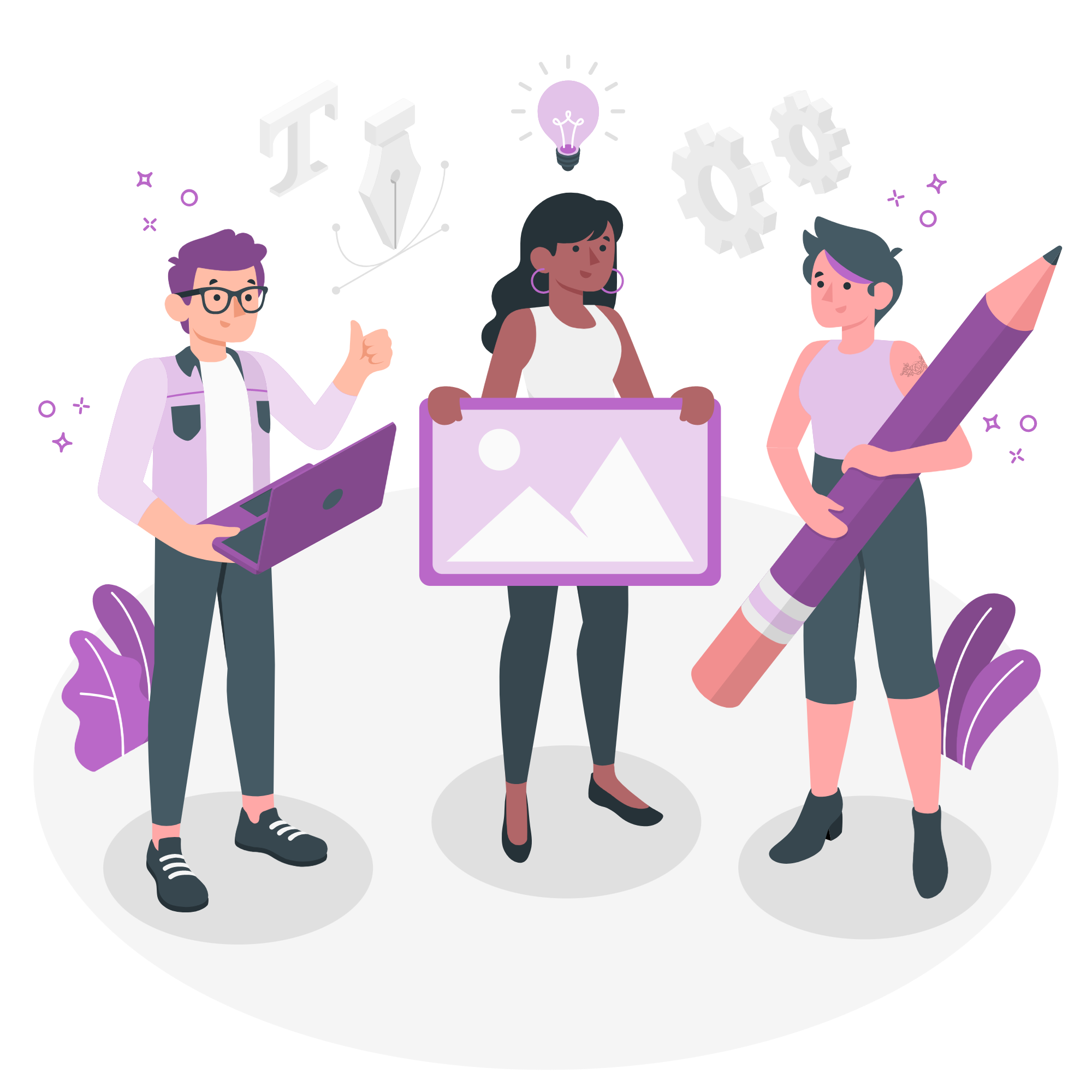 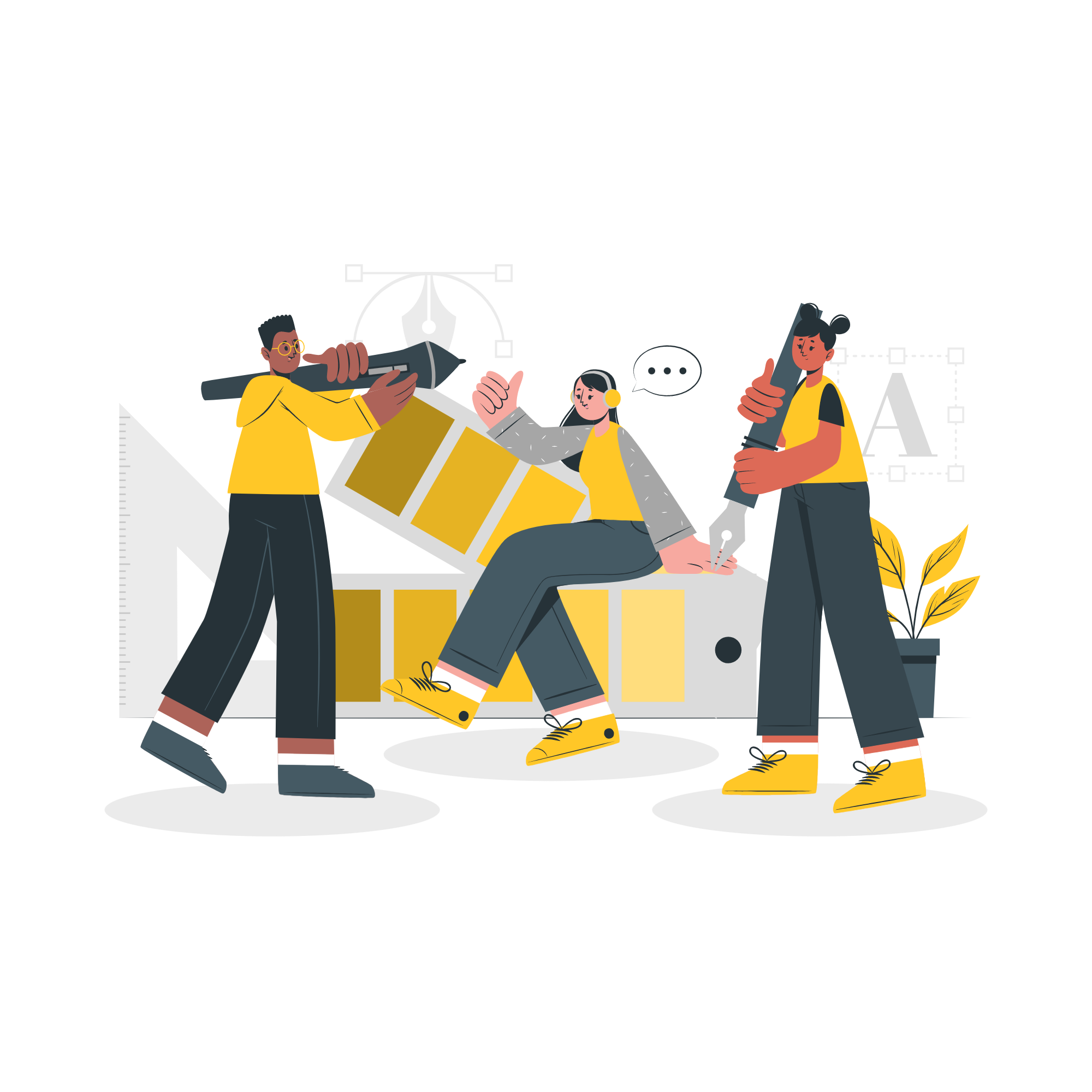 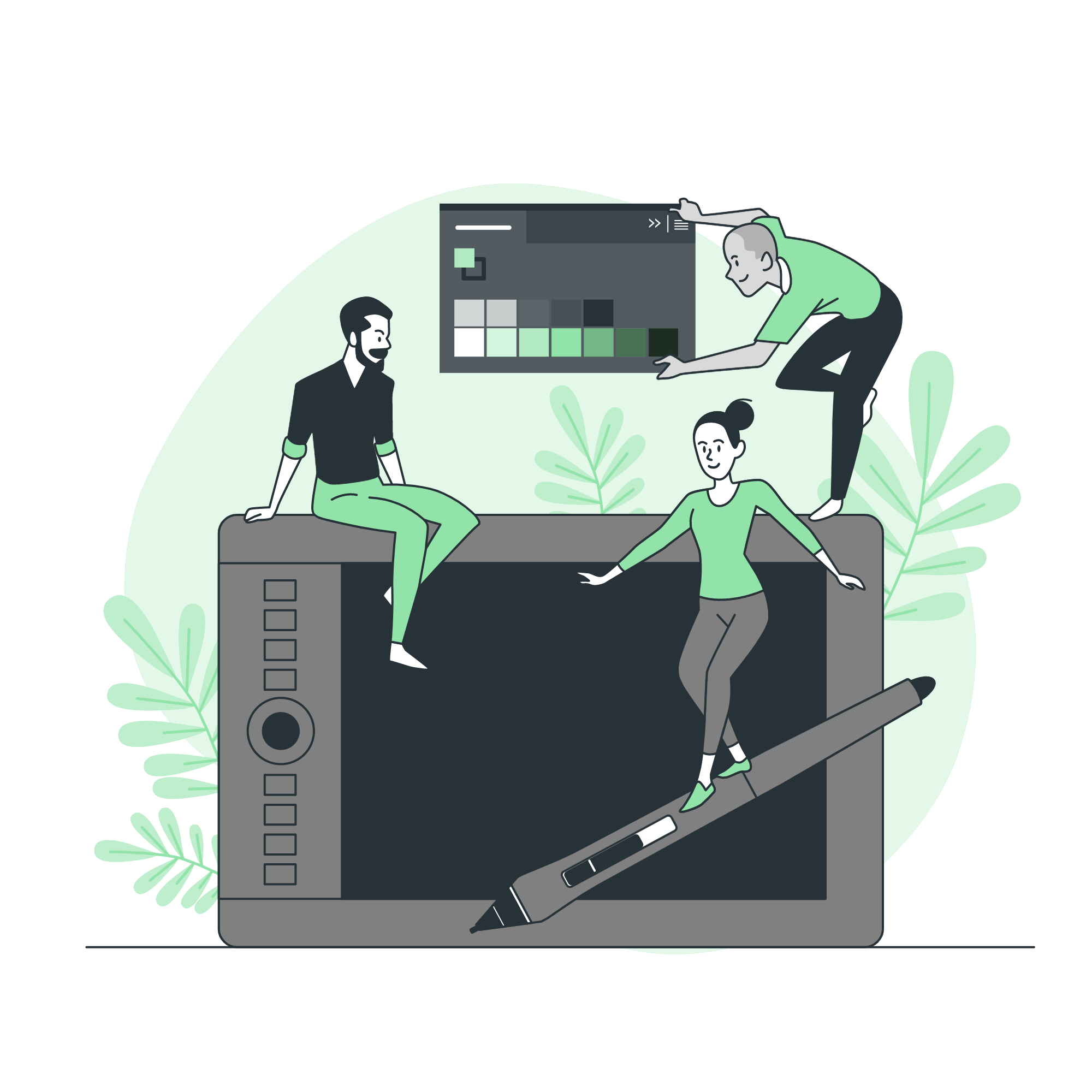 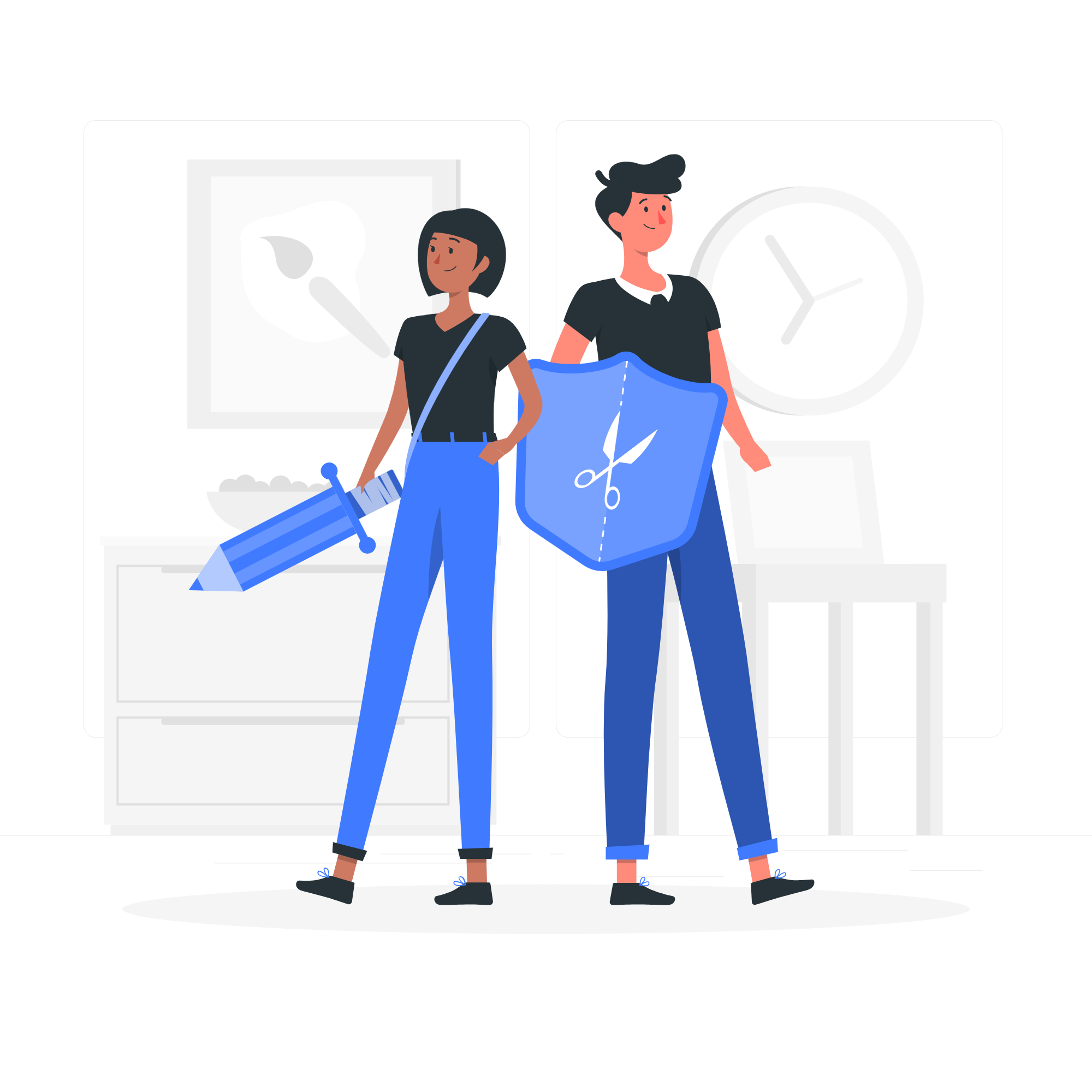 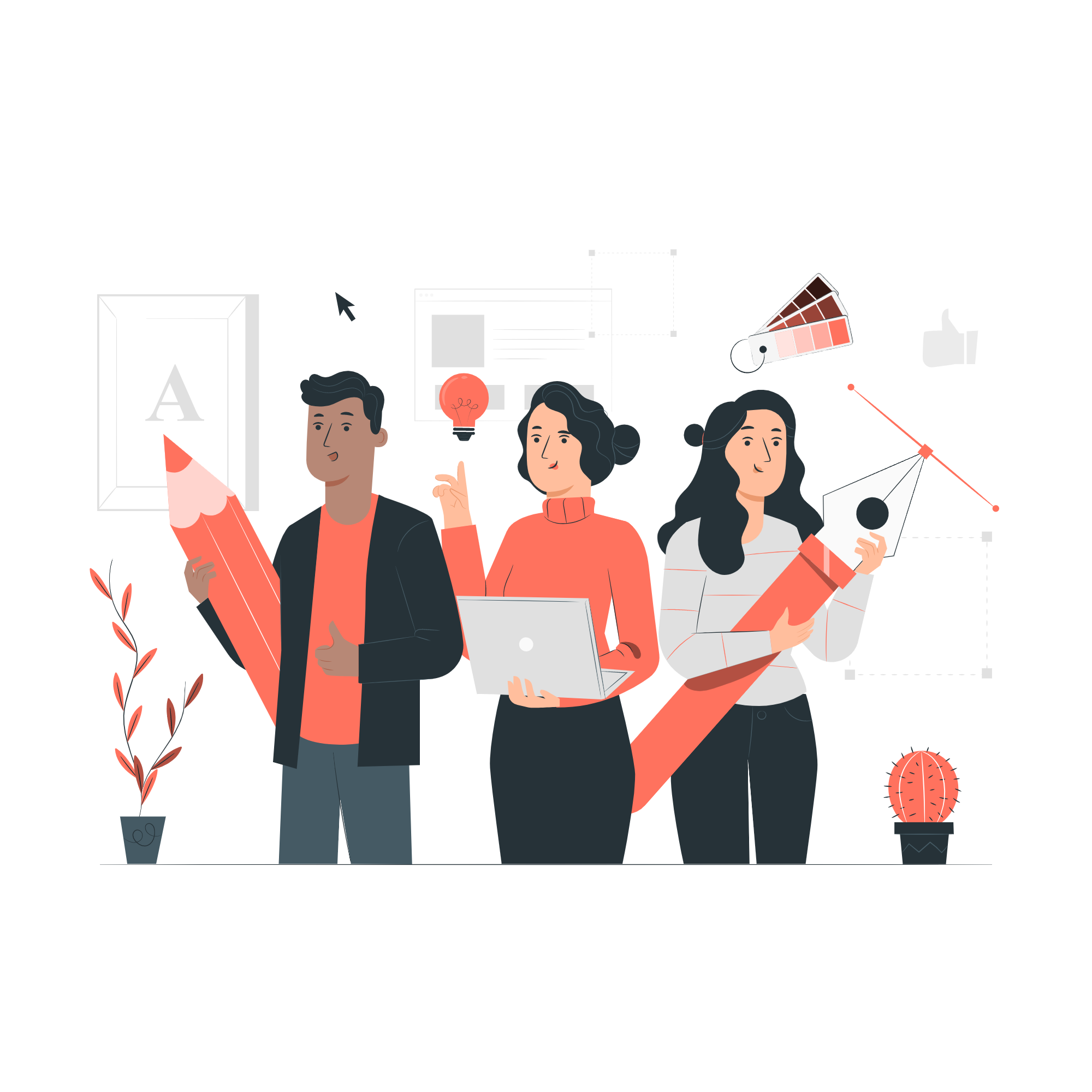 Pana
Amico
Bro
Rafiki
Cuate
Use our editable graphic resources...
You can easily resize these resources without losing quality. To change the color, just ungroup the resource and click on the object you want to change. Then, click on the paint bucket and select the color you want. Group the resource again when you’re done. You can also look for more infographics on Slidesgo.
FEBRUARY
JANUARY
MARCH
APRIL
PHASE 1
Task 1
FEBRUARY
MARCH
APRIL
MAY
JUNE
JANUARY
Task 2
PHASE 1
Task 1
Task 2
PHASE 2
Task 1
Task 2
...and our sets of editable icons
You can resize these icons without losing quality.
You can change the stroke and fill color; just select the icon and click on the paint bucket/pen.
In Google Slides, you can also use Flaticon’s extension, allowing you to customize and add even more icons.
Educational Icons
Medical Icons
Business Icons
Teamwork Icons
Help & Support Icons
Avatar Icons
Creative Process Icons
Performing Arts Icons
Nature Icons
SEO & Marketing Icons
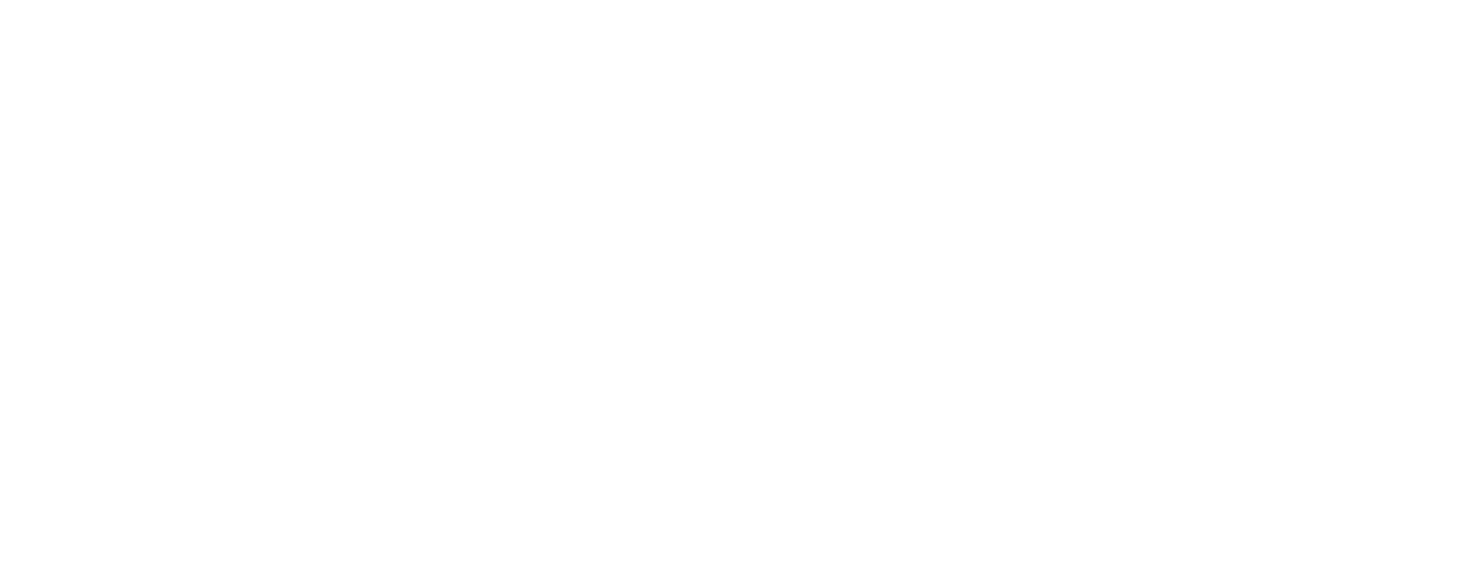